Effective Systemic Curve Improvements
Road to zero coalition
Infrastructure safety panel
December 12, 2017
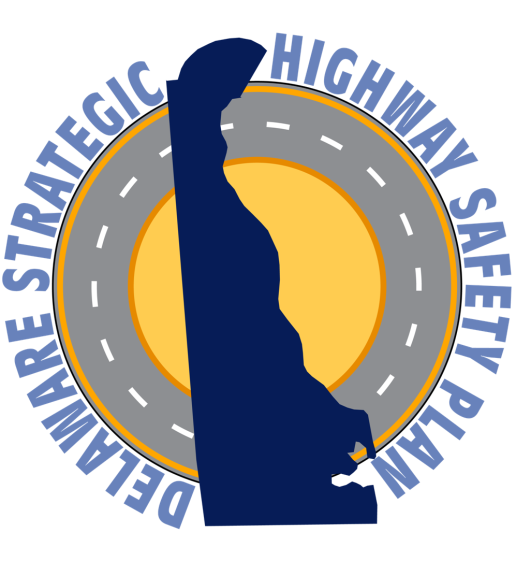 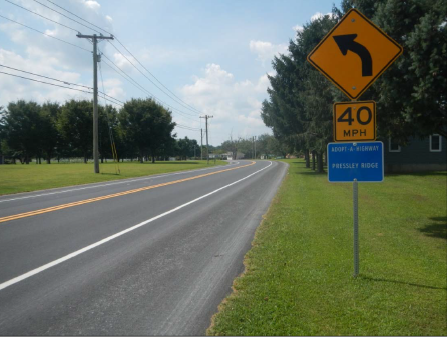 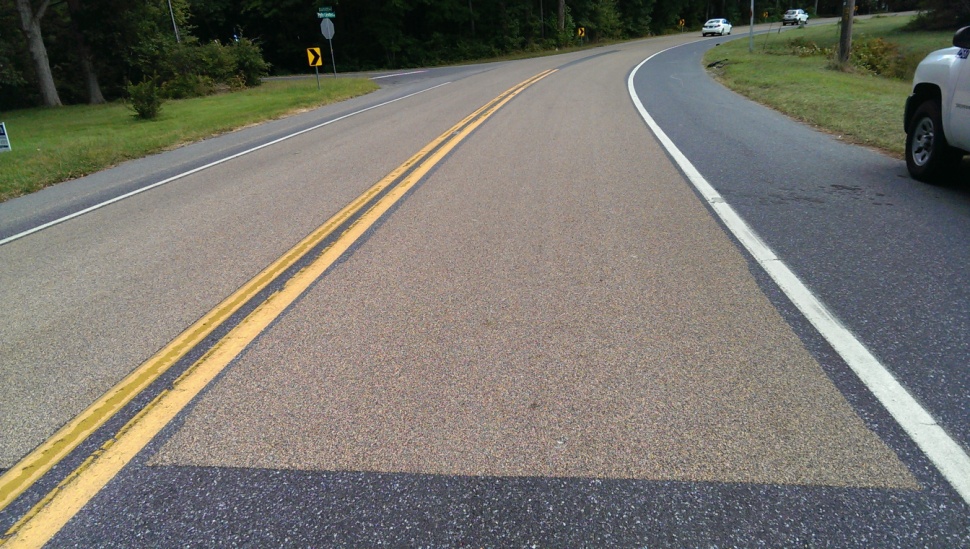 Presented by:
Adam Weiser, P.E. PTOE
Safety Programs Manager
Delaware Department of Transportation
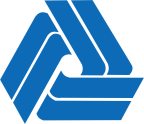 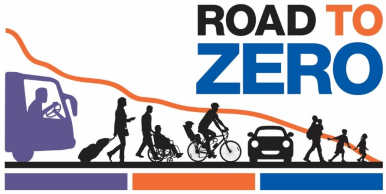 Delaware Roadway System
13, 731 total lane miles in Delaware
DelDOT is responsible for 89% of the lane miles
Maintenance responsibilities range from Interstates to subdivision streets
25% of Delaware’s roads qualify for federal funds for rehabilitation and reconstruction projects
57 municipalities in Delaware
12% of all crashes occurred on locally owned roadways (2009 – 2011)
3% of all fatal crashes occurred on locally owned roadways
Wilmington, Newark and Dover maintain the majority of the local roadway mileage not maintained by DelDOT
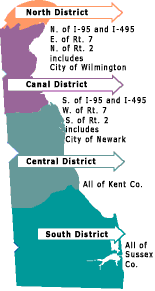 Delaware Strategic Highway Safety Plan
Mission Statement: The Delaware Strategic Highway Safety Plan: Toward Zero Deaths aims to eliminate fatalities and serious injuries on Delaware’s roadways through a multi-agency approach that utilizes education, enforcement, engineering andemergency services strategies.
Vision Statement:  The goal of the Delaware Strategic Highway Safety Plan: Toward Zero Deaths is to achieve a reduction of at least 3 fatalities and 15 serious injuries annually and continue to reduce the total number of fatalities and serious injuries to achieve at least a 50 percent reduction by 2035.
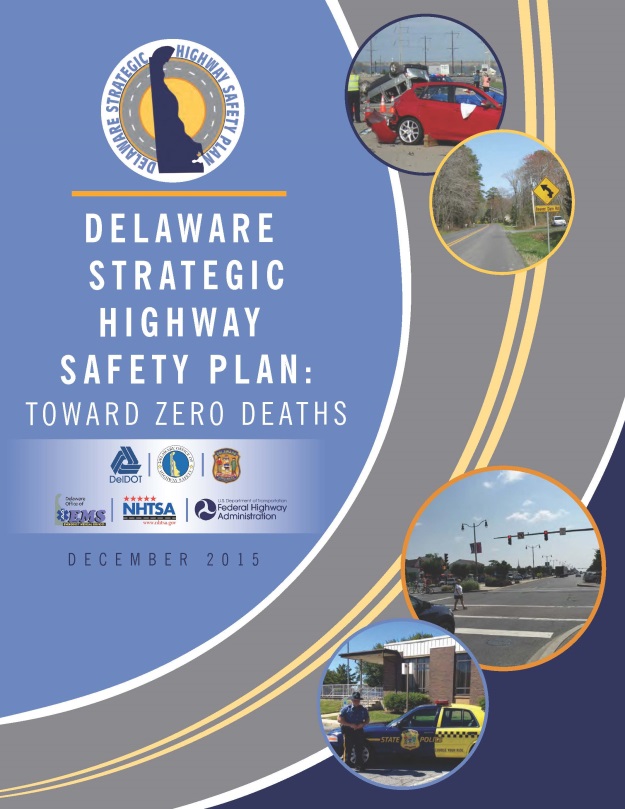 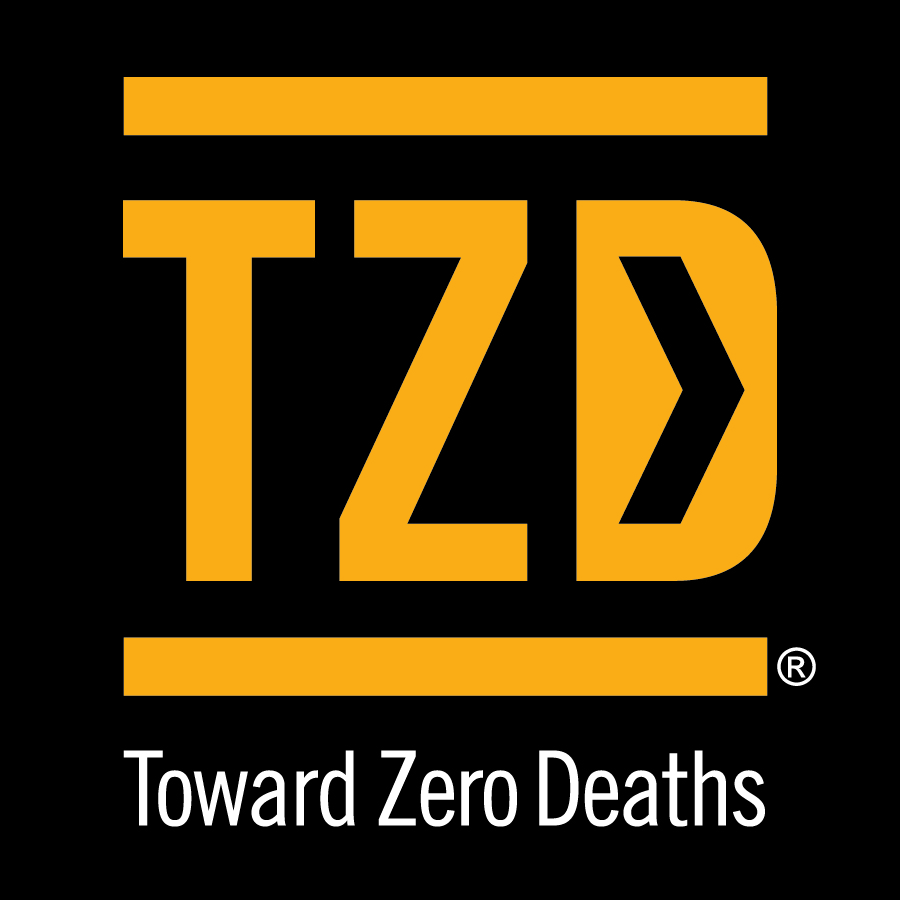 Delaware Strategic Highway Safety Plan
Emphasis Areas
1 – Intersections
2 – Roadway Departures
3 – Impaired Driving
4 – Unrestrained Motorists
5 – Motorcycles
6 – Speeding
7 – Pedestrians
8 – Traffic Records
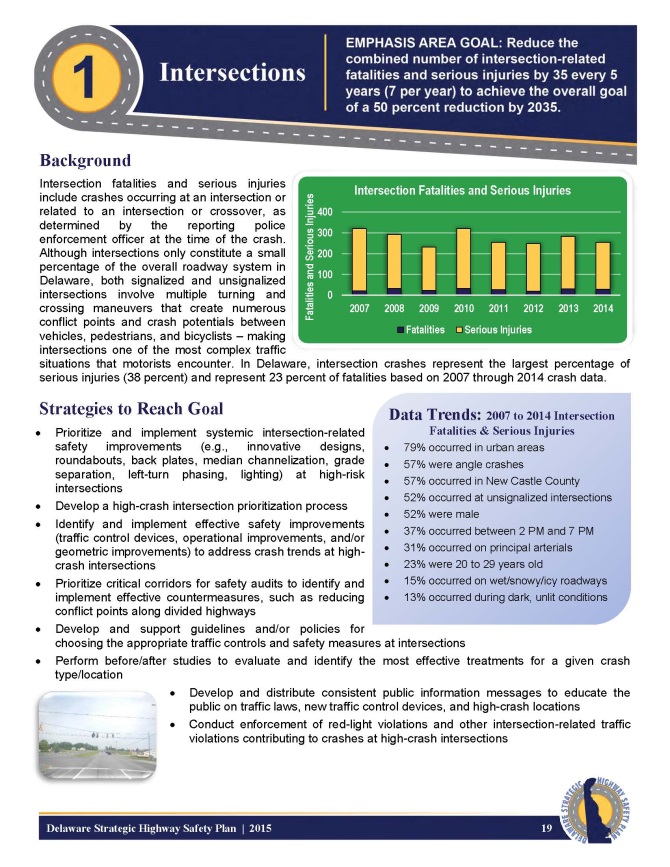 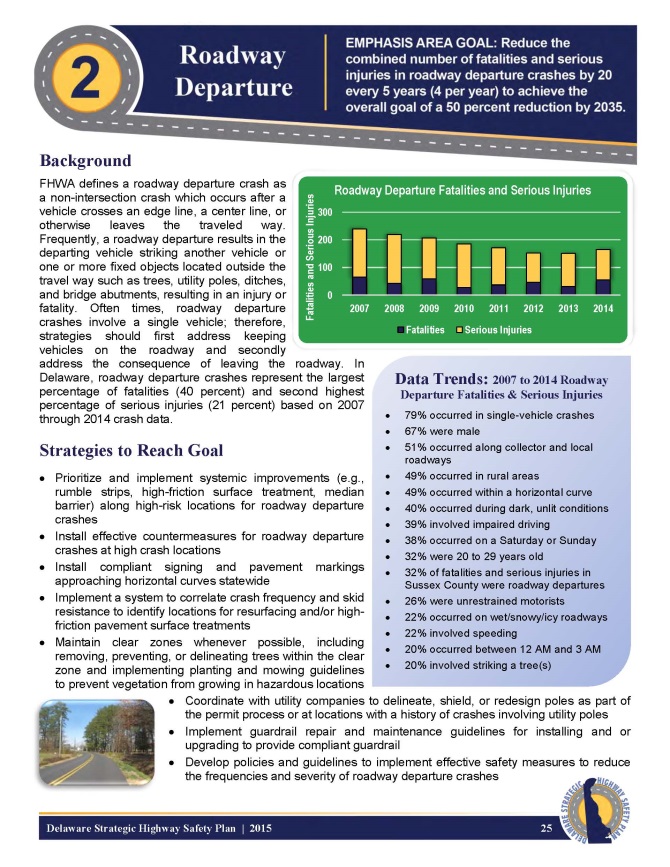 Delaware Strategic Highway Safety Plan
Emphasis Area 2 – Roadway Departures
Strategy 1 – Keep Vehicles on the Road
Pavement Marking improvements
Rumble strips
High Friction Surface Treatment
Horizontal Curvature Signage
Strategy 2 – Minimize the Consequences of Leaving the Road
Safety Edge
Clear roadsides
Breakaway/crashworthy infrastructure
Delaware Strategic Highway Safety Plan
Emphasis Area 2 – Roadway Departures
Crash Data Trends – fatalities and serious injuries
79% occurred in single-vehicle crashes
51% occurred along collector and local roadways
39% involved impaired driving
49% occurred in rural areas
49% occurred within ahorizontal curve
32% of fatalities and seriousinjuries in Sussex Countywere roadway departures
26% were unrestrained motorists
22% occurred on wet/snowy/icy roadways
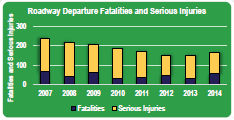 Delaware Strategic Highway Safety Plan
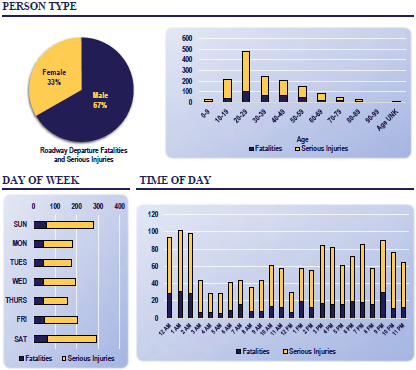 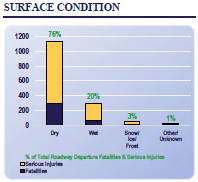 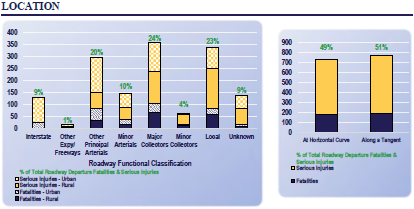 Delaware Strategic Highway Safety Plan
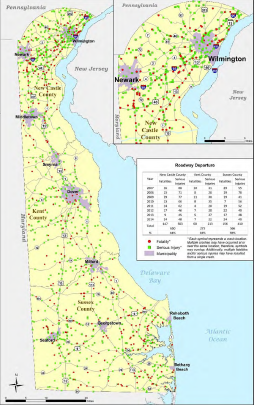 Systemic Safety Improvements
Change in how we think about safety improvements
Identify problems based on system-wide data
Use SHSP to identify problem areas
Examples:
Road departure crashes
Pedestrian crashes
Wet weather related crashes
These types of crashes are spreadacross the road network, not clusteredat specific locations
Look at roadway characteristics that arefrequently present in severe crashes
Geometry
Traffic volume
Location
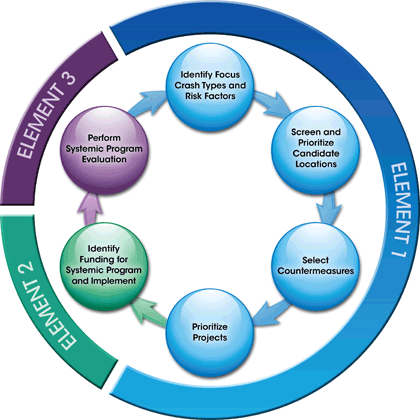 DelDOT’s Systemic Safety Program
High-Friction Surface Treatment
Prioritize all roadways based on roadway departure crashes on wet pavements
Focus on horizontal curves and high wet-weather crash locations
Horizontal Curve Signing Improvements
Address MUTCD Compliance
Address Roadway Departure Emphasis Area
Others
Longitudinal rumble strips
Freeway Median Barrier
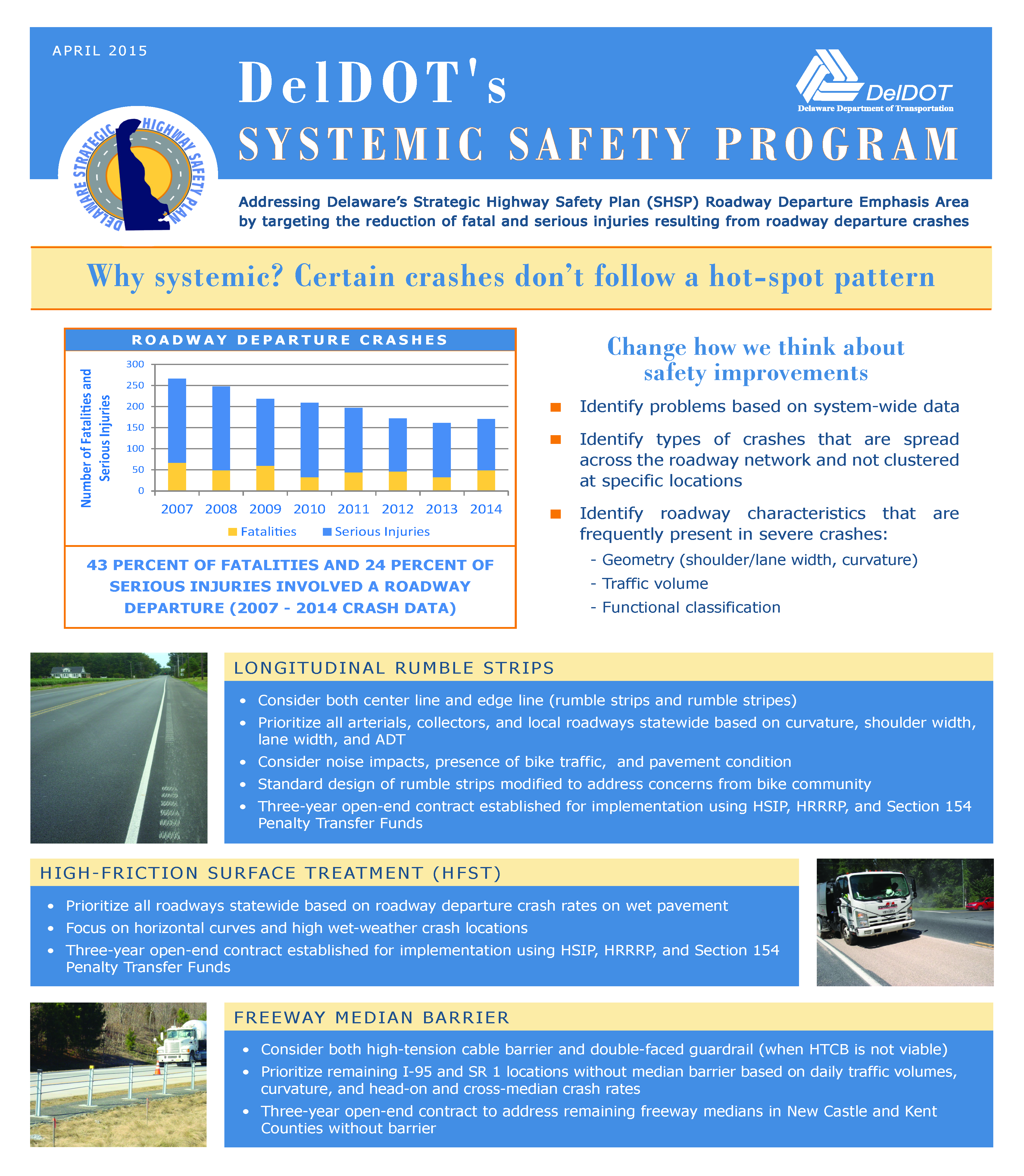 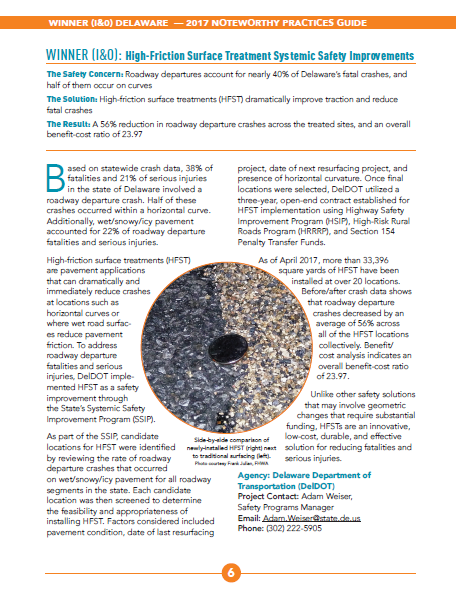 High friction surface treatment
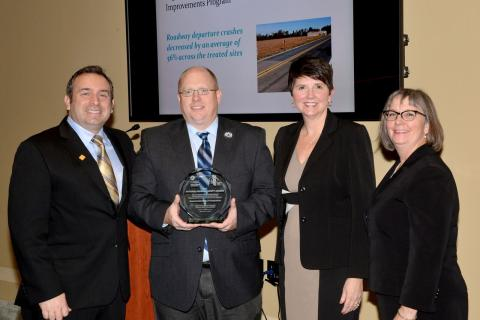 High-Friction Surface Treatment
Skid resistant surface treatment
Ultra-thin pavement overlay
Addresses friction demand issues:
Reduction of friction in wet pavement conditions
High friction demand due to vehicle speed and/or geometrics
Where to use
Sharp horizontal curves
Locations where vehicles brake excessively
Surfaces where premature polishing has occurred
High volume intersection approaches
Interchange ramps
Bridges
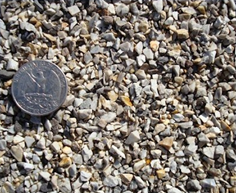 Wet Weather Crashes in Delaware
January 2010 – December 2012
Initial data set for candidate selection
3 years of data
10,000 crashes
43 fatalities
20 fatalities involving DUI
2,406 personal injuries
22% involved careless or reckless driving
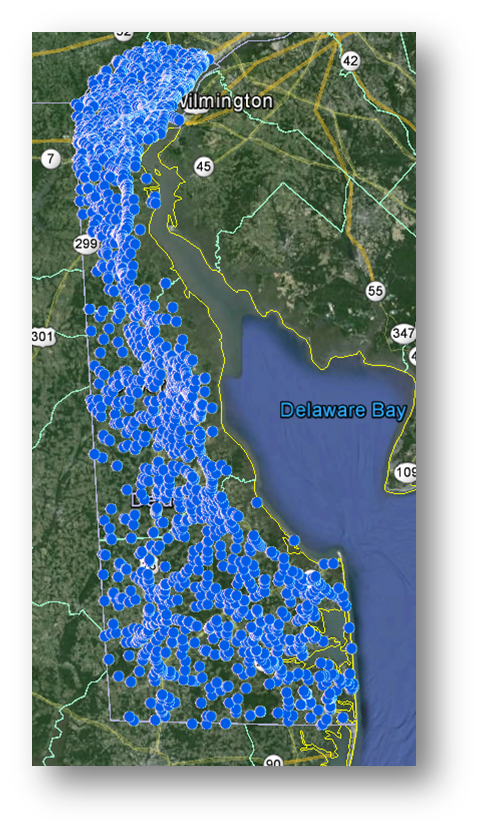 Location Selection
Systemic process
Road Departure Crashes on wet roadways
Focus on rural collectors and locals
Horizontal curve locations
Location not included in any paving program
Pave & Rehab
Microsurfacing
Crash analysis
Determine # wet weather crashes
Calculate crash rate
Rank by crash rate
Location Selection
High-Friction Surface Treatment
Materials
Polymer resin binder material
High-quality aggregates
Polish and abrasion resistant
Reduce hydroplaning on wetsurfaces
Application methods
Hand/manual application
Truck mounted/mechanical
application
Costs
$25 to $50 per square yard
depending upon aggregate
10-year life cycle
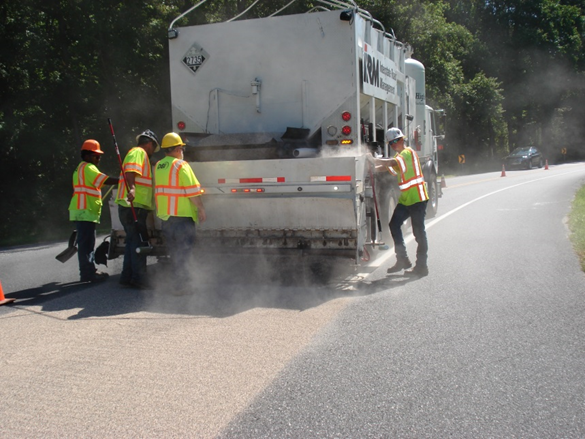 Delaware’s HFST Program
Test location
Pyle Center Road – Sussex County
Horizontal curve
Intersection in middle of curve
Before data – 8 wet weather crashes per year
HFST installed September, 2013
Joint effort between DelDOT and DBi Services
Cost sharing
75% reduction in wet weather crashes (two years of data)
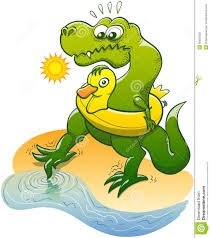 Delaware’s HFST Program
Contract development
Three-year open-end location
Statewide contract
Identified 15 initial locations
Included in contract documents
Remaining locations identified throughoutlife of contract
Award value = $1,178,645.32
Funded with HSIP, HRRRP andSection 154 Penalty Transfer Funds
Award Date: 5/6/2016
Contractor: Poly-Carb, Inc.
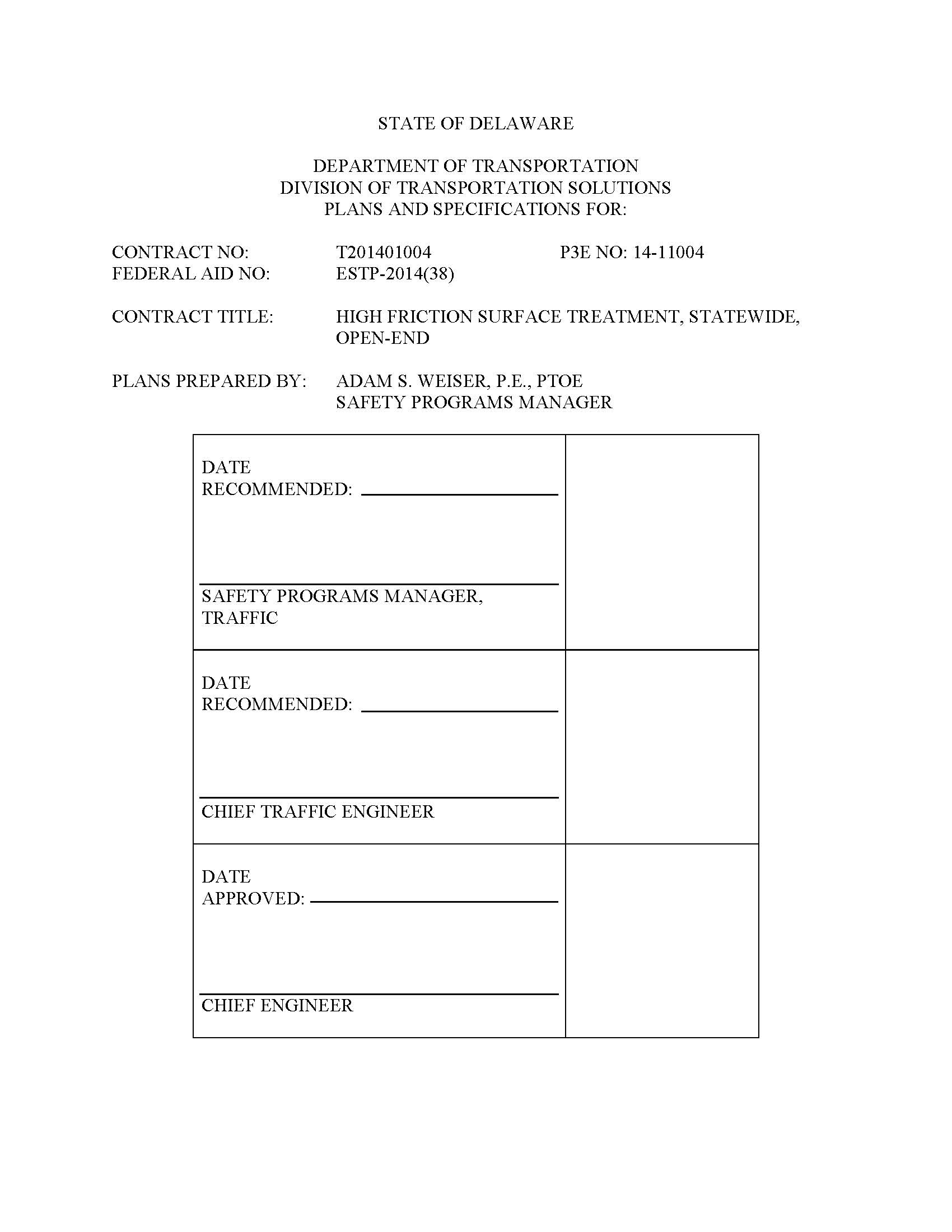 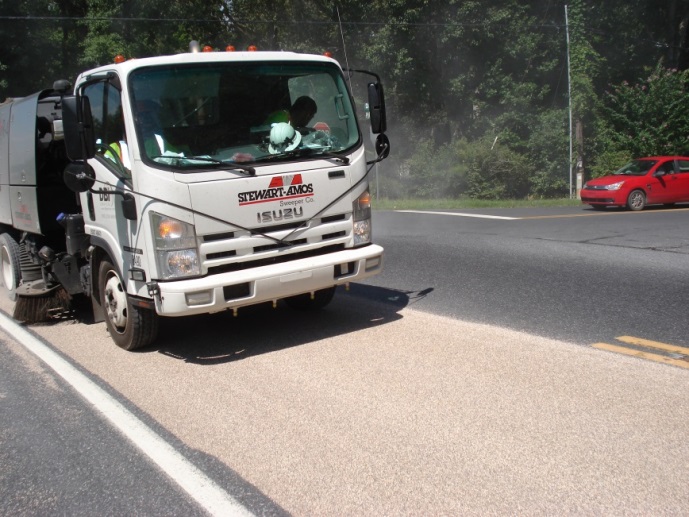 Delaware’s HFST Program
Current status
Completed 30 locations
Additional locations to behanded off by spring
Updated site selection processcomplete
Future Plans
Continue before/after studies
New open-end contract
Implementation on stop-controlled approaches at intersections
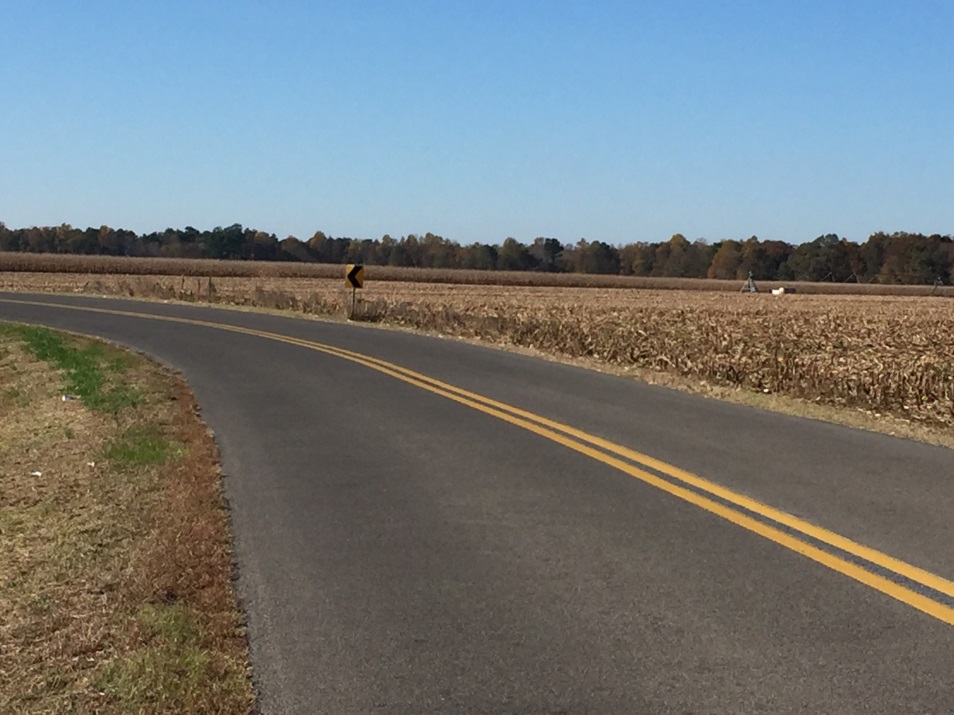 Delaware’s HFST Program
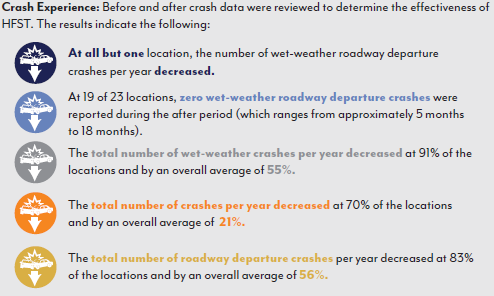 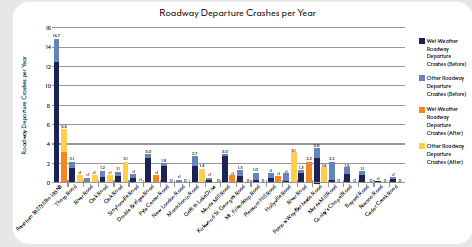 Delaware’s HFST Program
Current challenges
How do we treat re-installation as part of other projects?
Impacts of plowing
Test location has experienced two winters and is holding up
Aggregate types
Calcined bauxite is most common but has to be shipped in from other locations
NTPEP test bed of additional aggregates
Waiting for additional results
More local materials, lower costs (hopefully)
Maintenance
Potholes
Cracking
Poor adherence
Time will tell…
Horizontal curve signing program
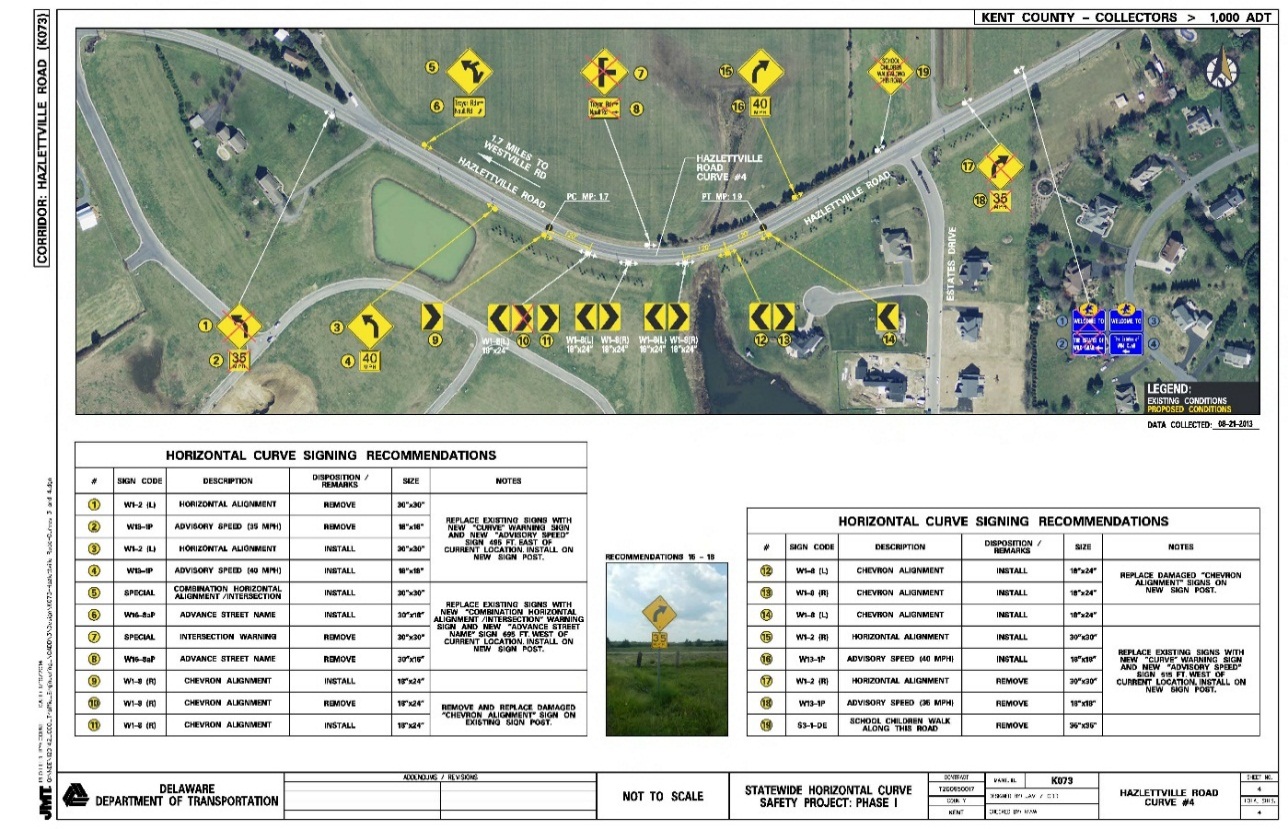 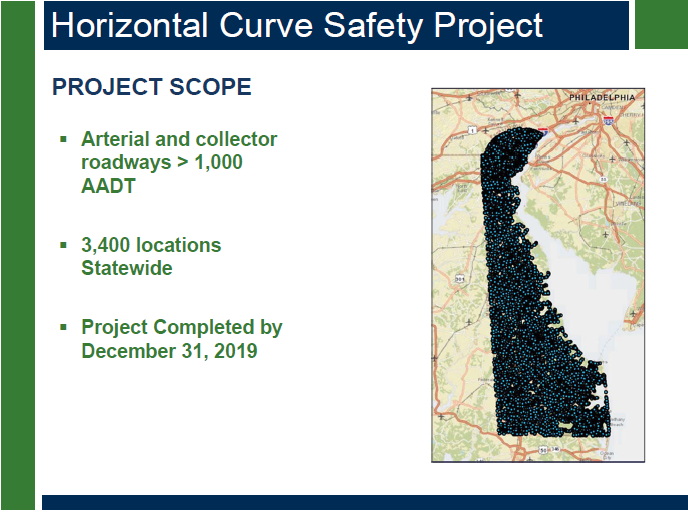 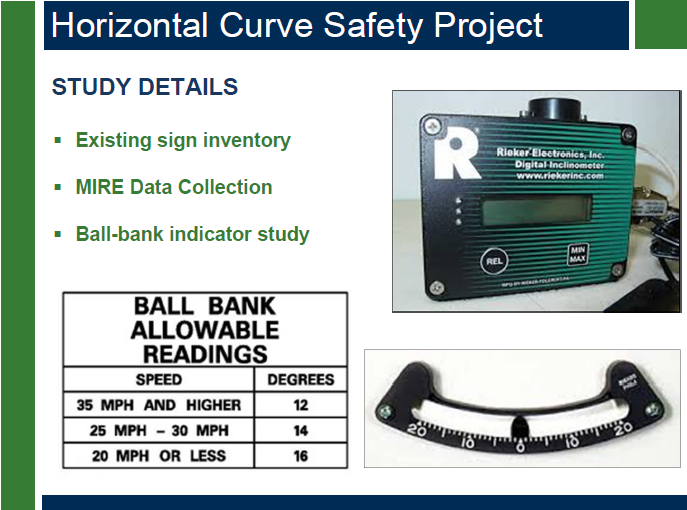 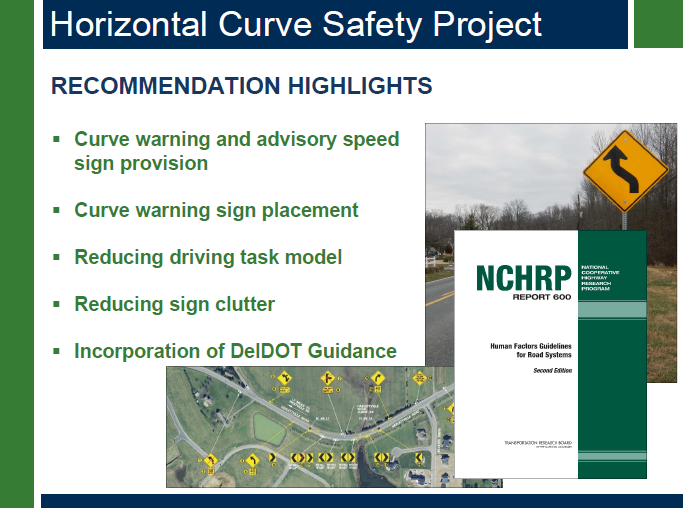 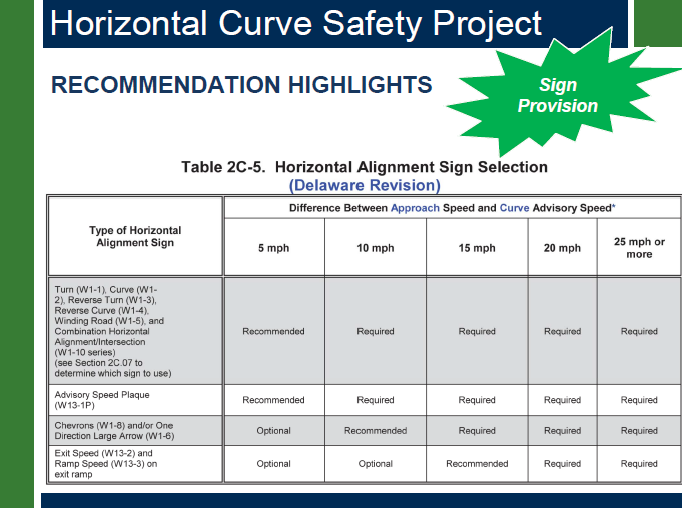 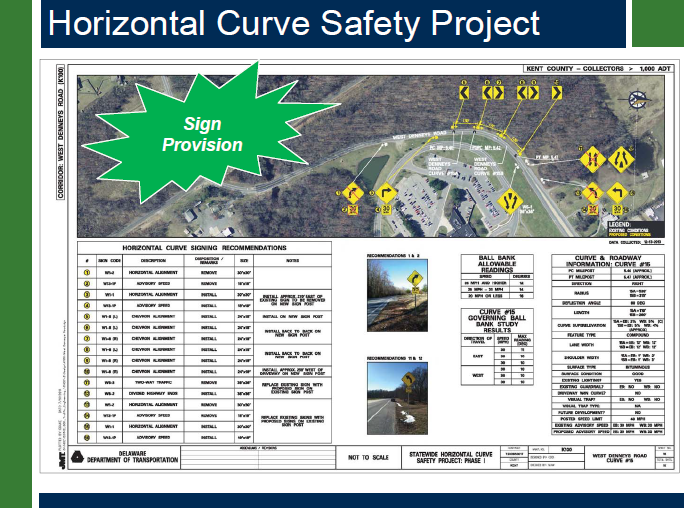 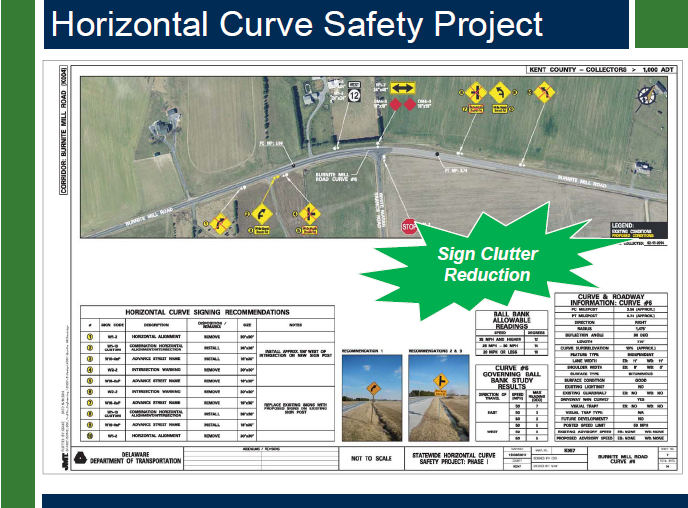 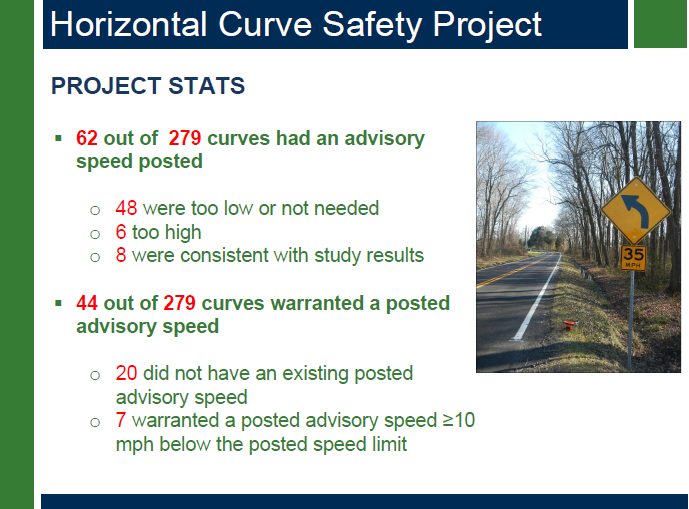 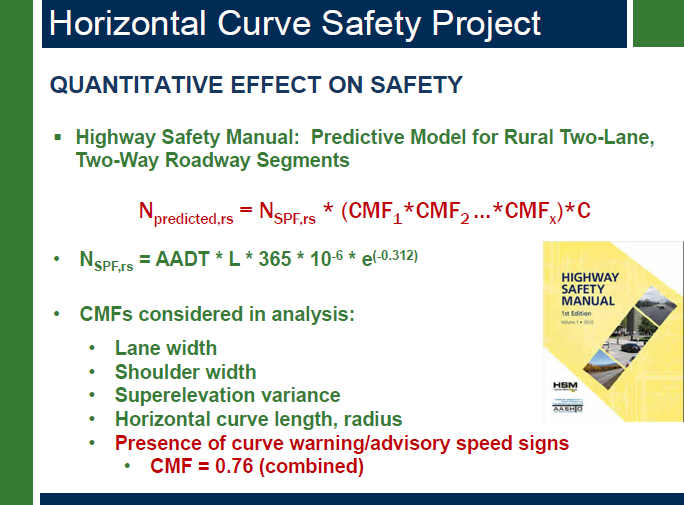 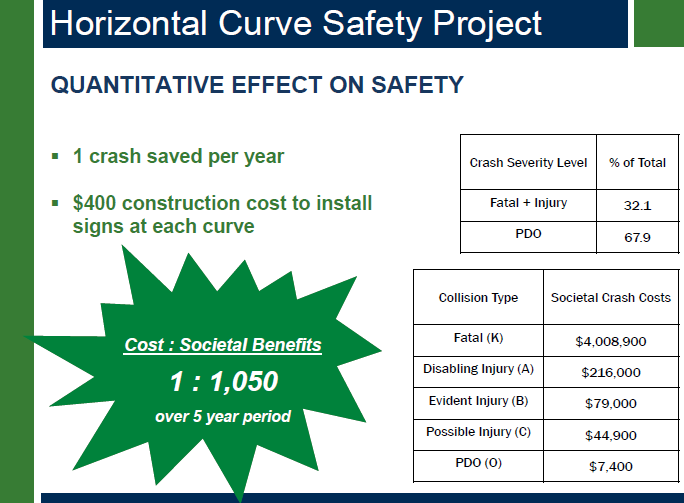 Thank you!
Contact Info:
Adam Weiser, P.E., PTOE
Safety Programs Manager
Delaware Department of Transportation
169 Brick Store Landing Road
Smyrna, DE 19977
P: (302) 659-4073
E: Adam.Weiser@state.de.us